PDCWG Report to ROS 

Chair: Jimmy Jackson, CPS
Vice Chair: Vacant

ROS
May 4th, 2023
Report Overview & Notes
Report Overview
Meeting Minutes
BAL-001-TRE-2 FMEs and IMFR
1 FME in the month of March
Frequency Control Report
Meeting Minutes
PDCWG Meeting 4/21/2023
Annual Inertia Presentation
Preliminary Follow-up Discussion on GE Study
ERCOT Reports
TRE Report
Frequency Measurable Events Performance
Frequency Measurable Events
There was 1 FME in March
3/26/2023 6:25:00
Reduction of 501 MW of load
Interconnection Frequency Response: 1,354 MW/0.1 Hz
300 Resources were evaluated. These includes,
253 Generation Resources
0  Controllable Load Resources
47 Energy Storage Resources    
99 of 300 Evaluated Resources had less than 75% of their expected Initial Primary Frequency Response.
81 of 300 Evaluated Resources had less than 75% of their expected Sustained Primary Frequency Response.
Interconnection Minimum Frequency Response (IMFR) Performance
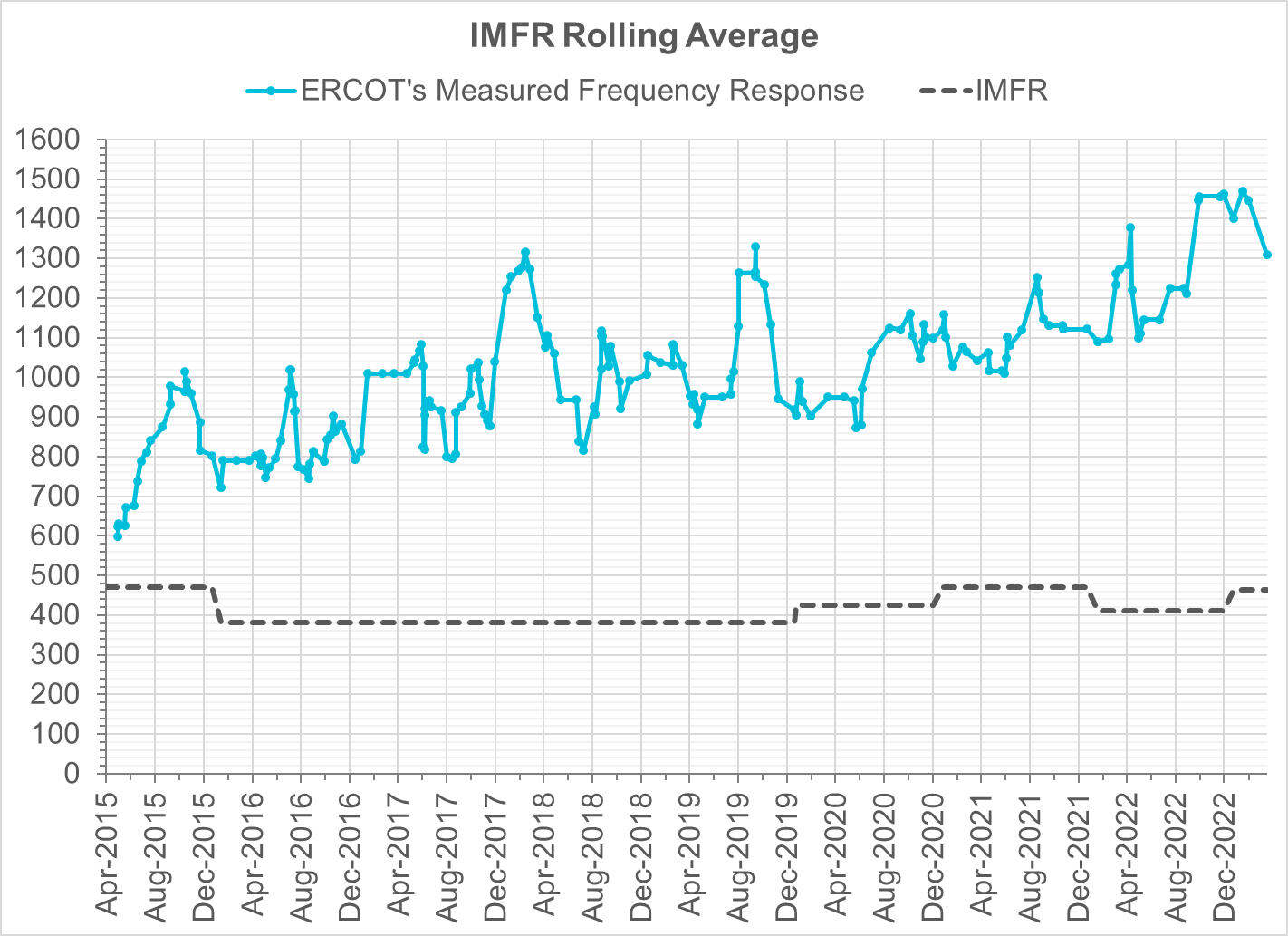 IMFR Performance currently
 1310.33 MW/0.1HZ
Frequency Response Obligation (FRO): 463  MW/0.1 Hz
Questions?
March 2023
Frequency Control Report
CPS1 Performance
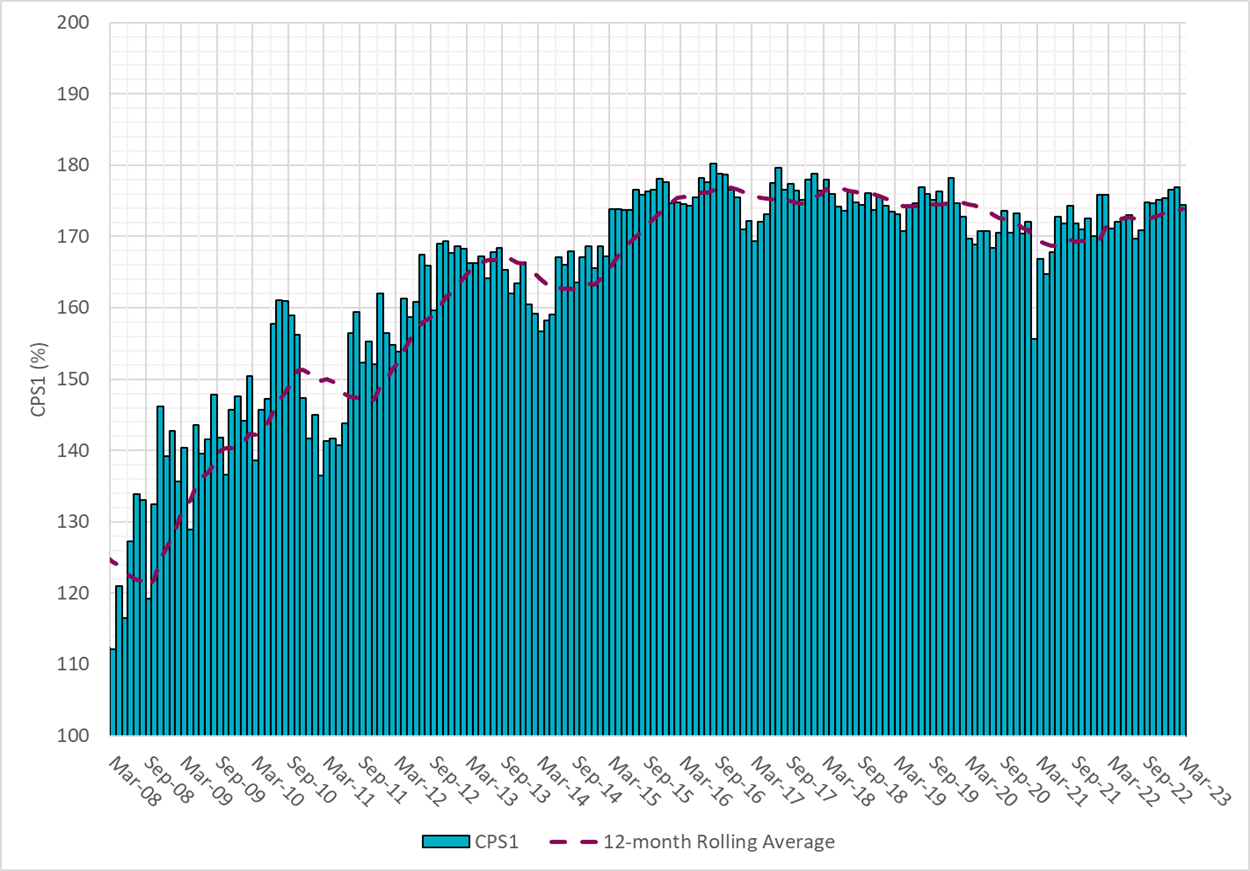 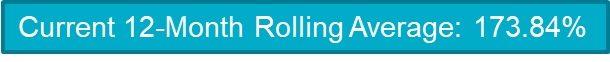 RMS1 Performance of ERCOT Frequency
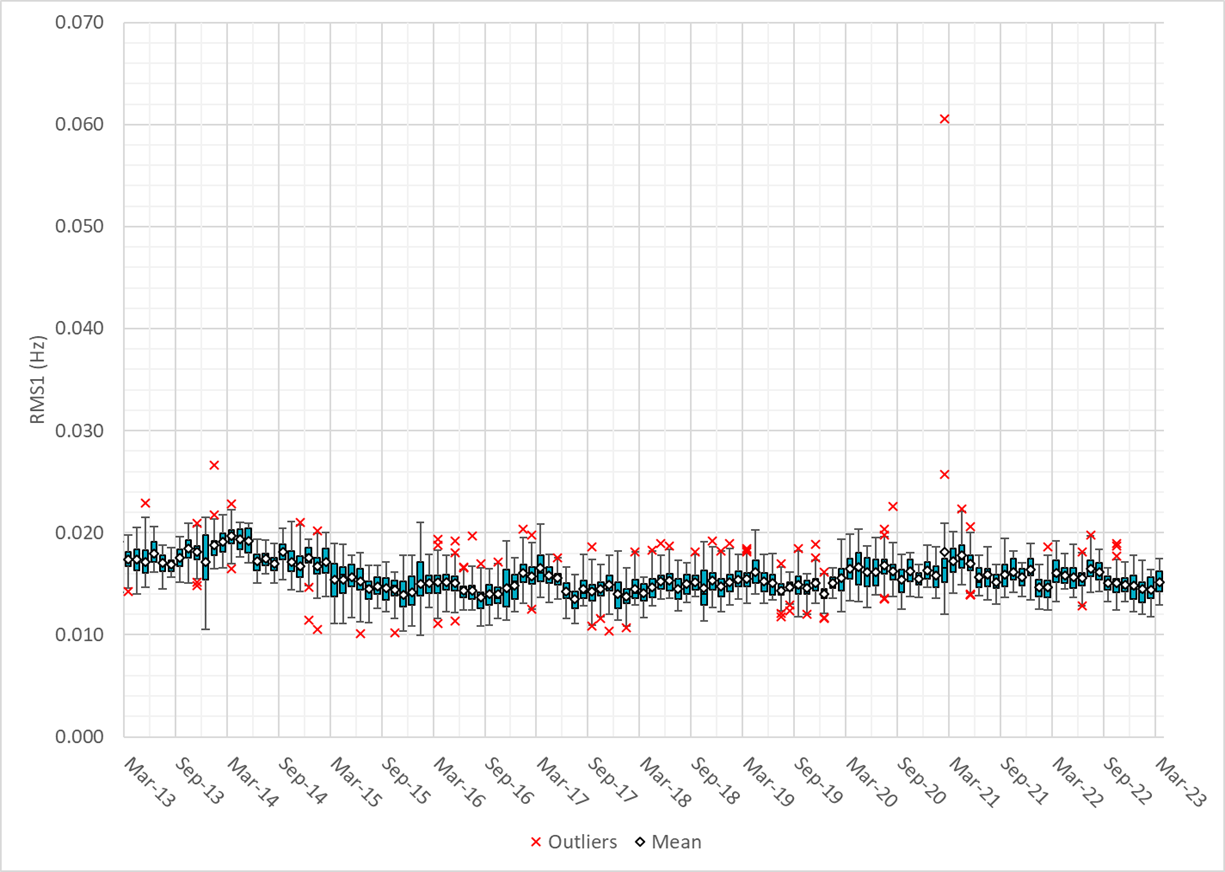 [Speaker Notes: 15.13 Mhz on avg for Mar 2023]
Frequency Profile Analysis
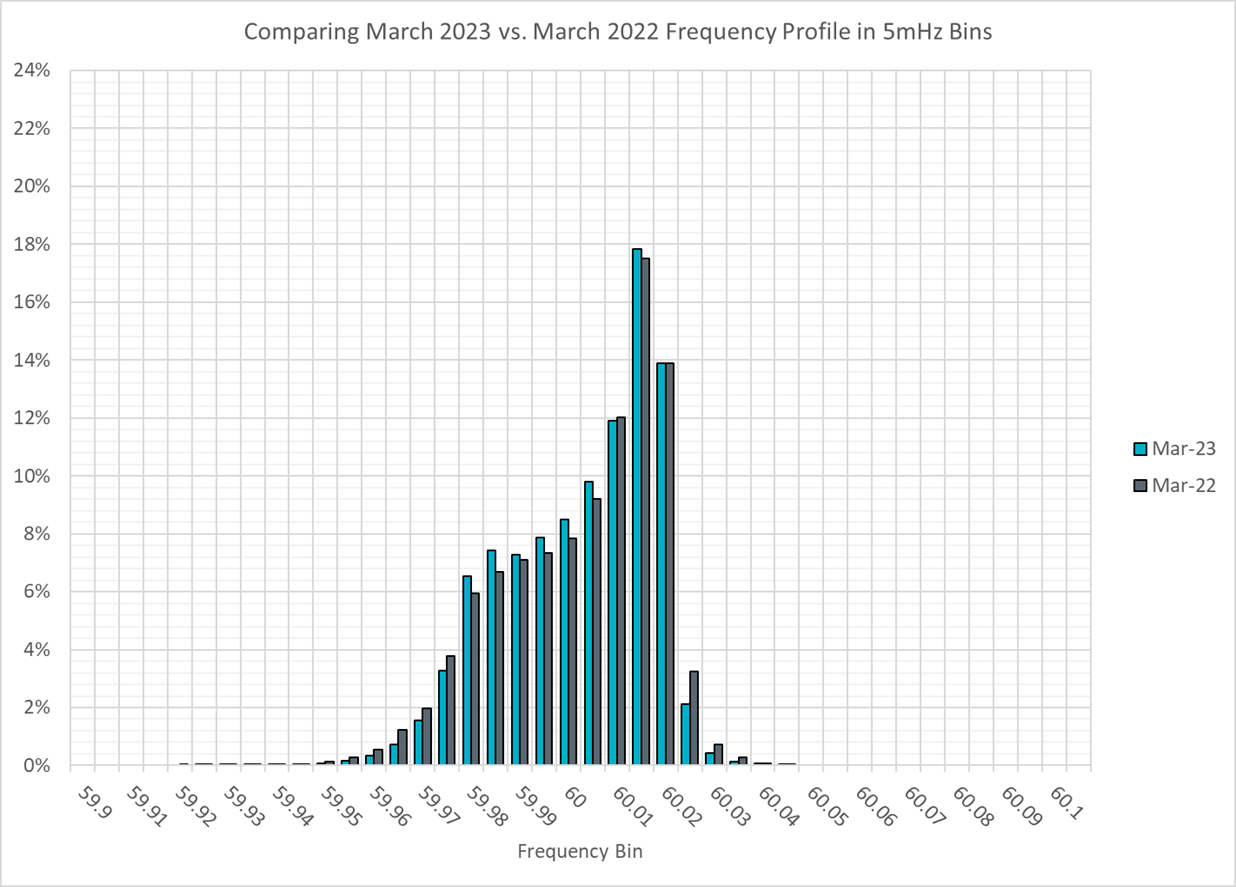 Time Error Corrections
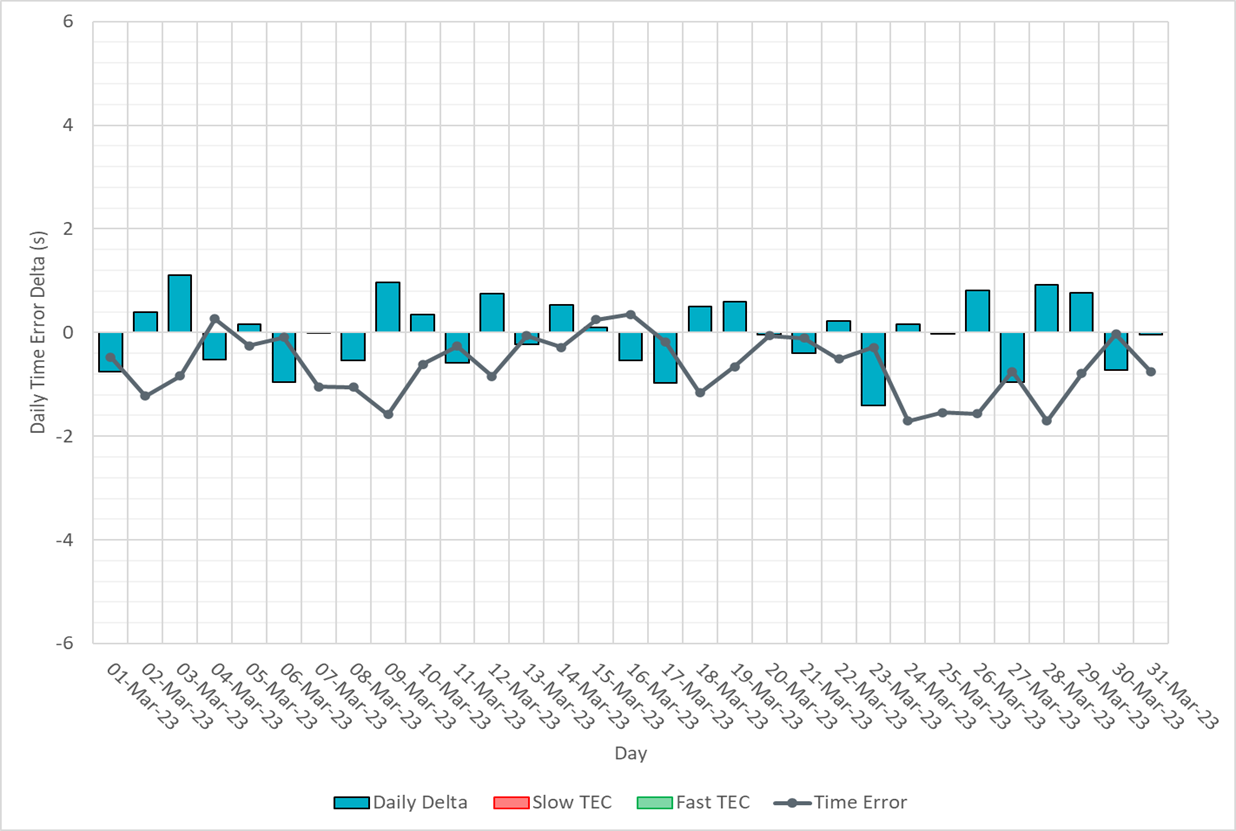 ERCOT Total Energy
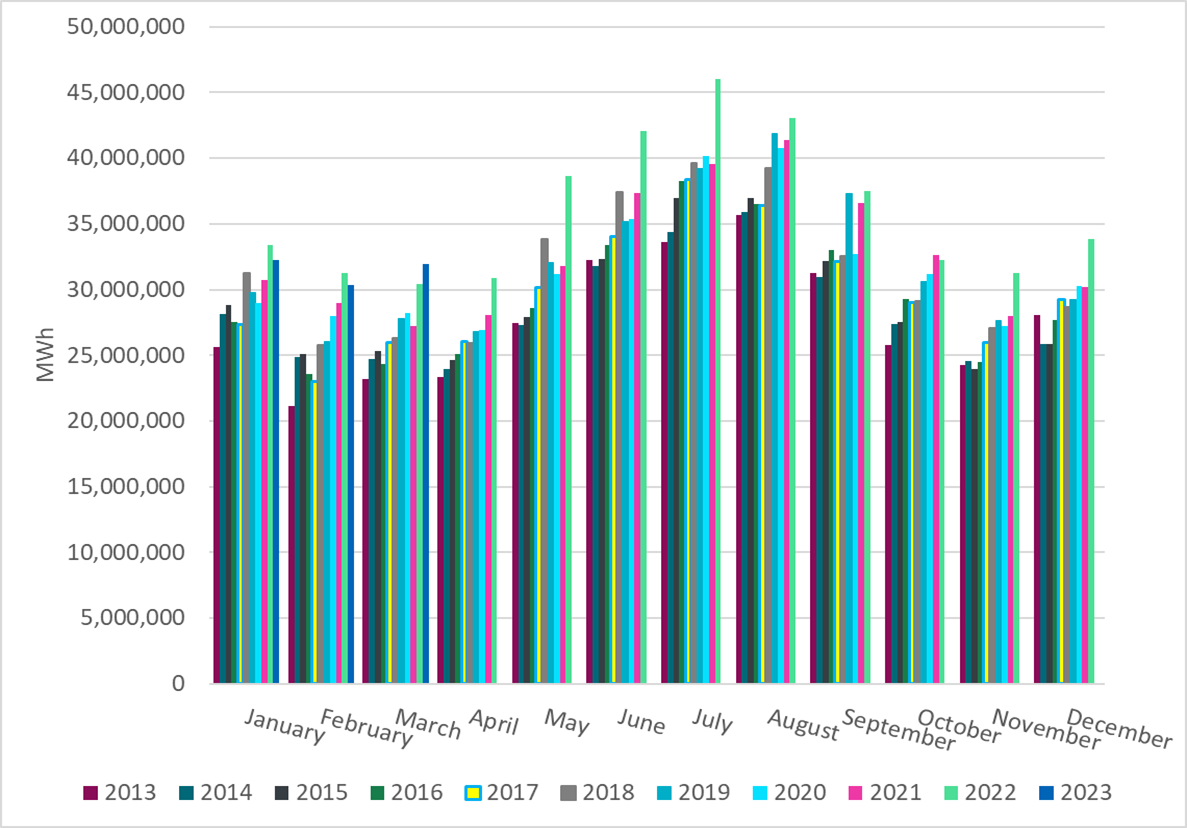 [Speaker Notes: 31,924,721 MWh]
ERCOT Total Energy from Wind Generation
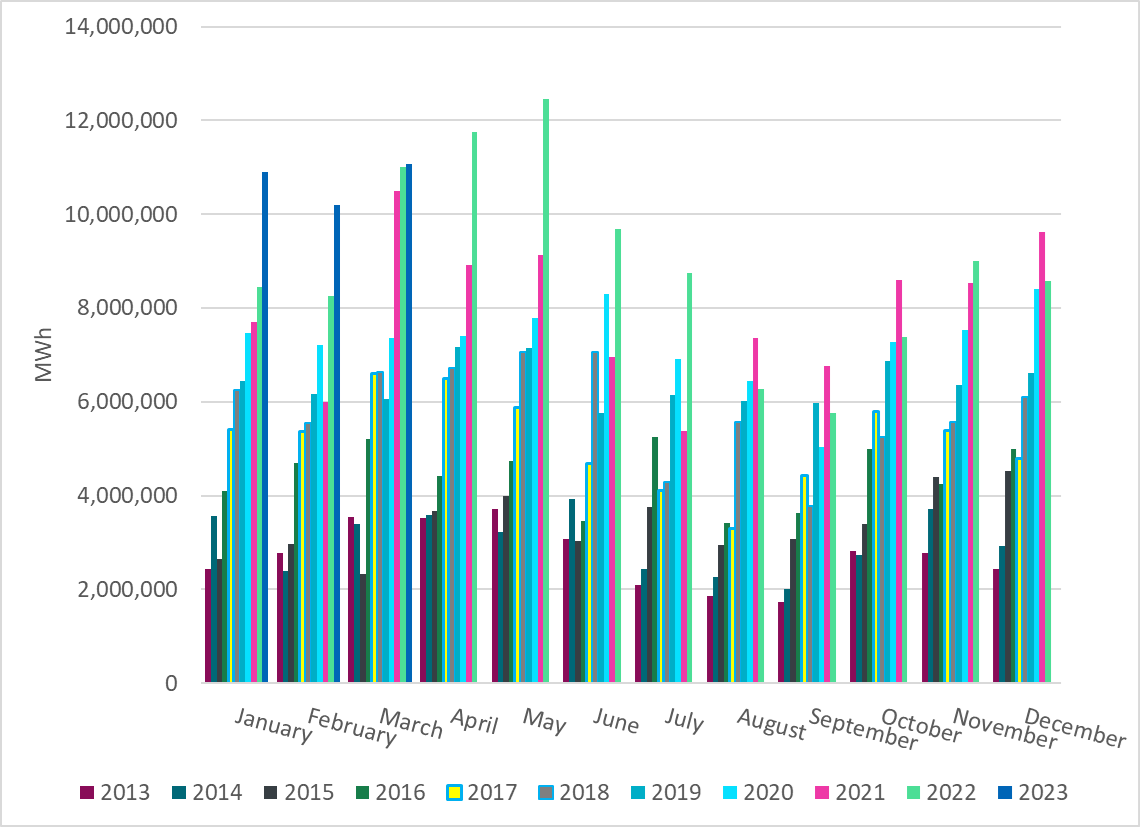 [Speaker Notes: 11,081,544 MWH]
ERCOT % Energy from Wind Generation
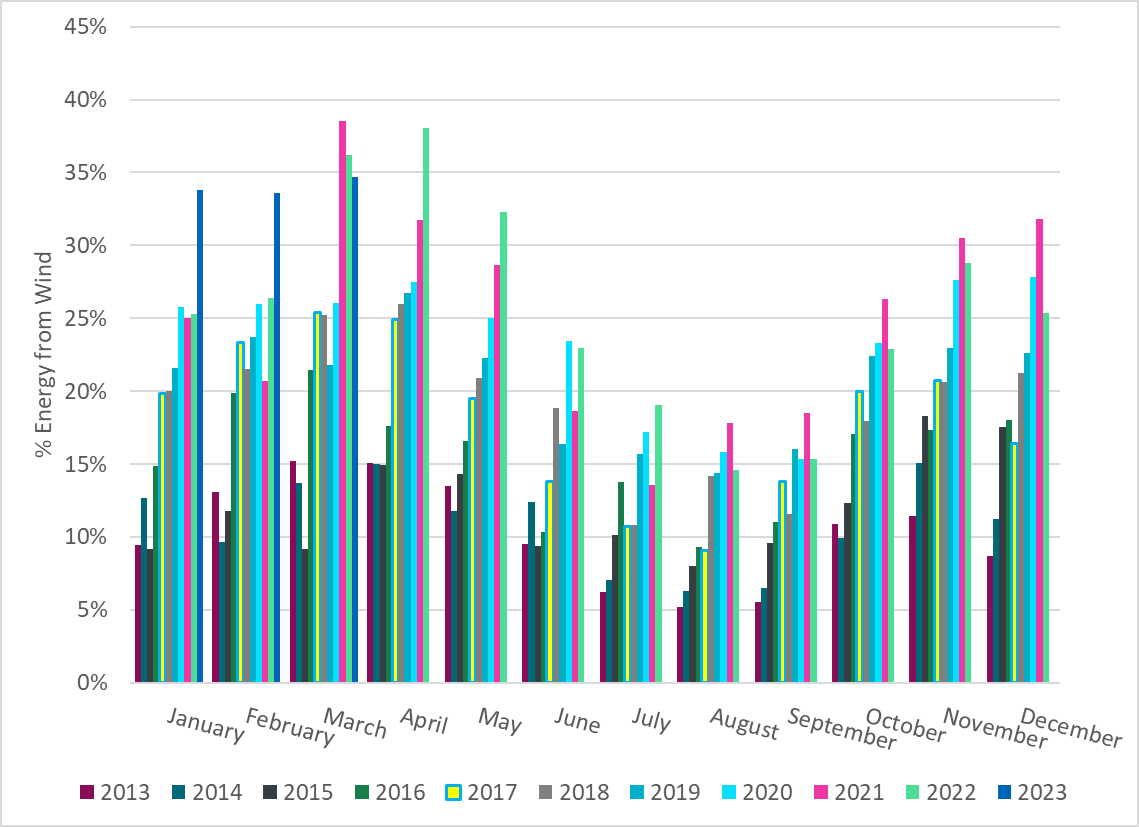 [Speaker Notes: 34.71% of total energy was provided by wind generation]
ERCOT Total Energy from Solar Generation
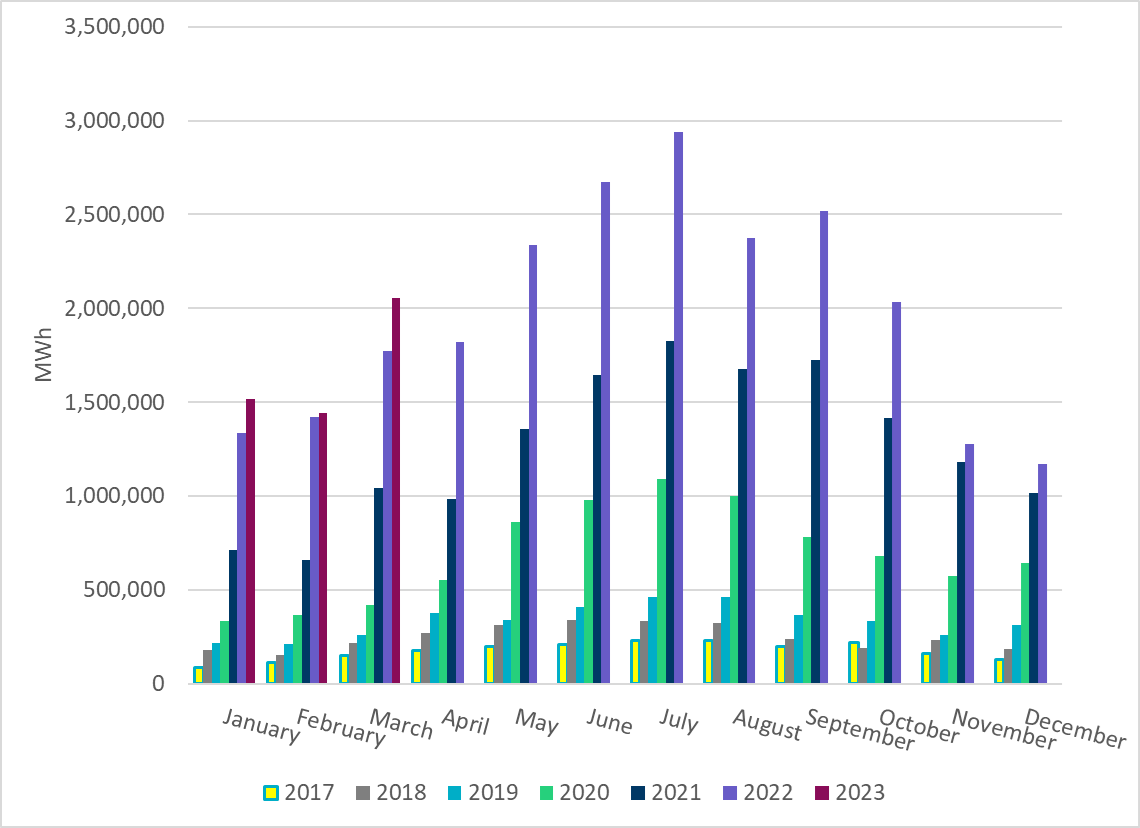 [Speaker Notes: 2,054,653 MWh]
ERCOT % Energy from Solar Generation
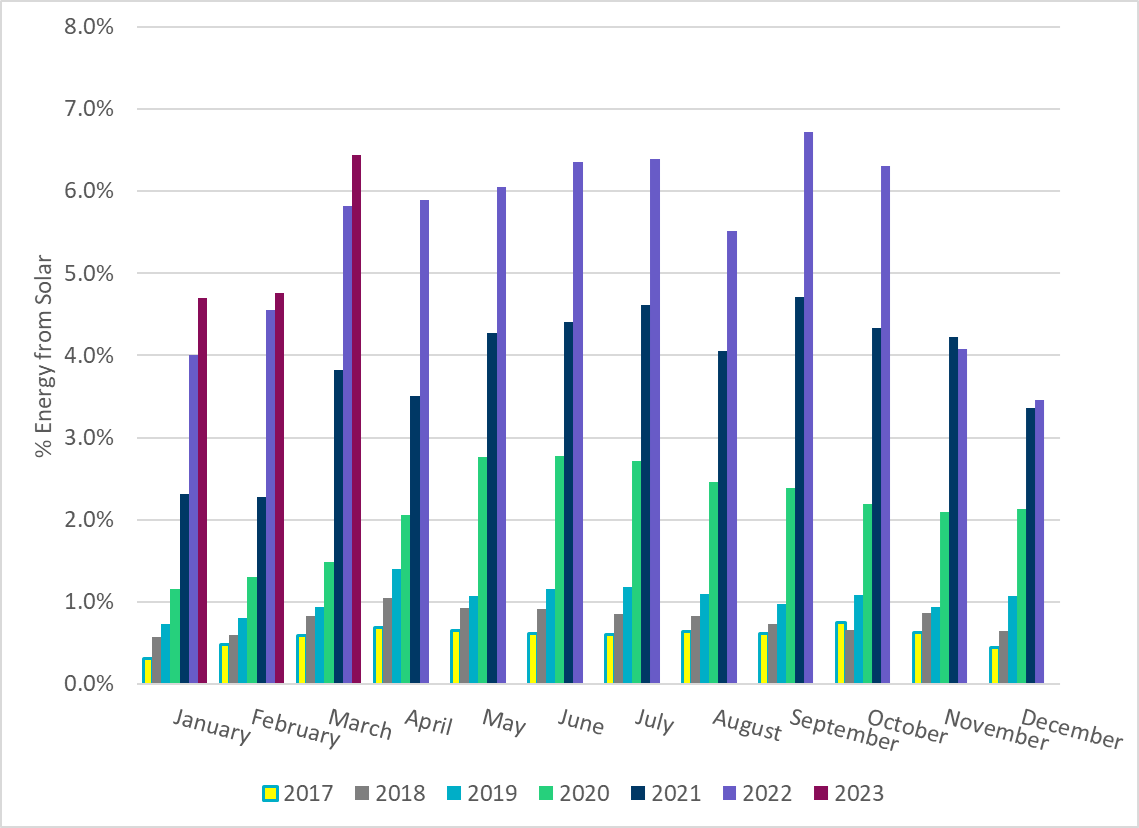 [Speaker Notes: 6.44%]
ERCOT Daily Minimum System Inertia
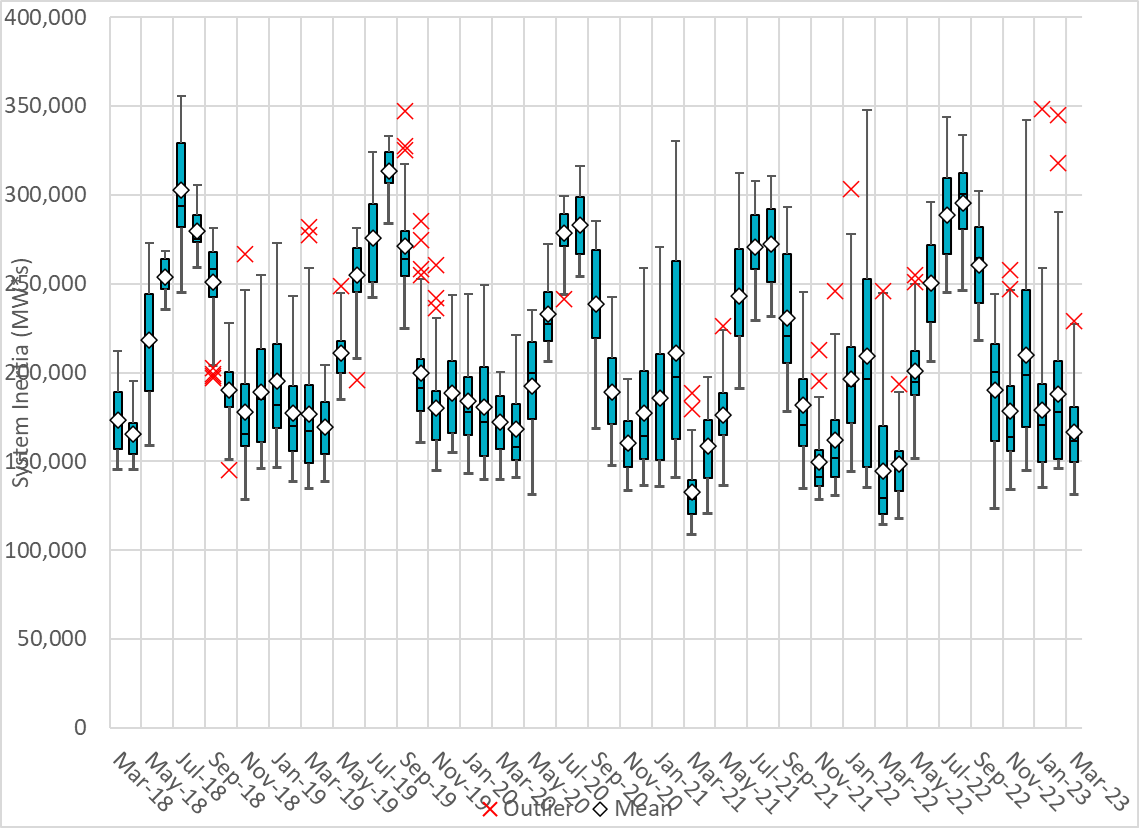 [Speaker Notes: Minimum Inertia =131,542  MW*s on 1/15/2023

Previous Minimum was 109,029 MW*s on 3/22/2021

Data: 
Mean: 166,688  MW*s
Max: 228,901 MW*s  on Mar 18th
Min: 131,542 MW*s  on Mar 16th]
ERCOT Inertia Trend
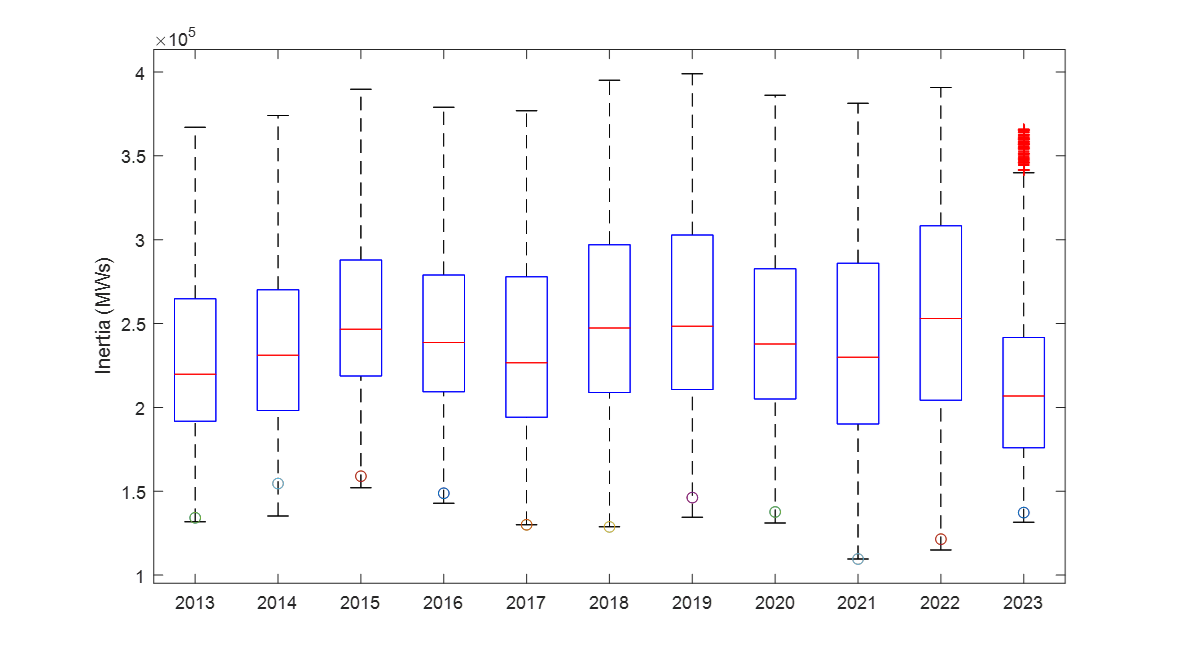 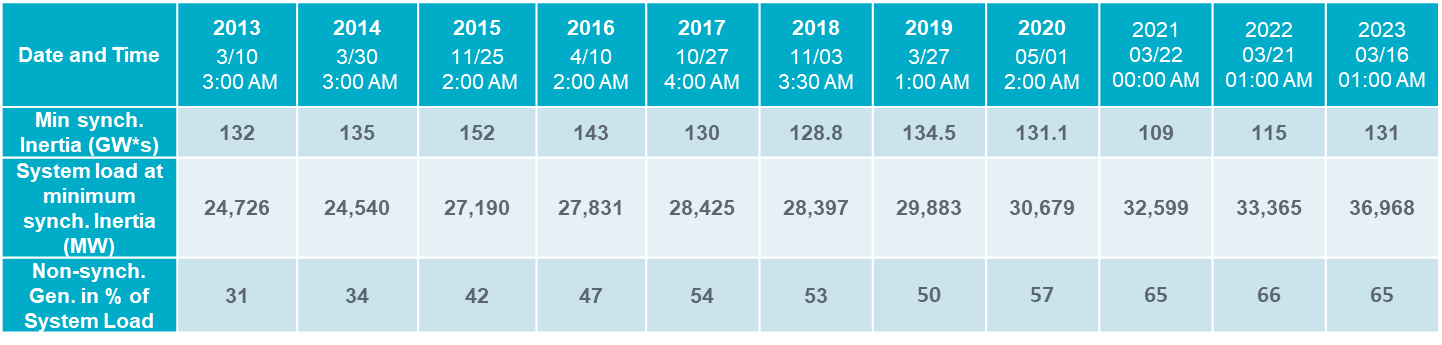 19
[Speaker Notes: For each box, the central mark (red line) is the median, the edges of the box (in blue) are the 25th and 75th percentiles, the whiskers correspond to +/- 2.7 sigma (i.e., represent 99.3% coverage, assuming the data are normally distributed. The corresponding lowest inertia in each year is given in the table. 
The circle on each boxplot is showing inertia during time when highest portion of load was served by wind/solar generation in that year.]